A Vision for the Future
Report of the 
Jackson Demonstration State Forest Advisory Group
to
Fort Bragg City Council
March 28, 2011
JAG Members & Staff Support
JAG Members
Mike Anderson	
Kathy Bailey 		
Peter Braudrick		
George (YG) Gentry	
Linwood Gill		
John Helms (Chair) 	
Mike Jani	
Mike Liquori		
Jere Melo		
Linda Perkins		
Dan Porter	
Vince Taylor (Vice Chair) 	
Forest Tilley             	
Brad Valentine
CAL FIRE Staff Support
Russ Henly		
Helge Eng		
Marc Jameson		
Pam Linstedt		
Lynn Webb	
Craig Pedersen

Facilitator
Steve Zuieback
Charge
Conduct activities in accordance with JDSF Mission and Goals
A. During initial implementation period (3 years) --
Desired future forest structure condition

Long-term goals for late seral and older forest structures

Approach to protecting old growth and restrict herbicides

4.  Process of conducting a recreation survey, user group, and plan
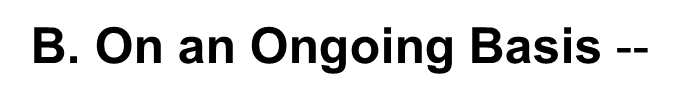 As requested review ongoing management or policies
Vision for the Future
Launching JDSF on a new trajectory of innovative management
World-class research and demonstration forest

Enhance recreation, aesthetics, outreach

Balance landscape allocation to support JDSF goals and diverse community values

Encourage restoration and new silviculture that provides larger, more valuable trees for harvest

Importance of sustained, ecologically-based timber harvests that support JDSF programs – plus community and county
Success depends on building public trust and collaboration
Landscape Mgt. Recs
40-yr Planning Horizon – Research/Demo OK in All areas
Older Forest Structure Zone
Old Growth Groves – no change
Reserves – Several additions, largest adjacent to Pygmy Forest
Late Seral Development – Additions: Harvesting w/ guidelines
Older Forest Development – Additions: Harvesting w/ guidelines

Matrix – Reduction: Harvesting guidelines, primarily single-tree selection 

Woodlands STA -- Collaborate with State Parks Dept.

Other Recommendations
Campground buffers
Buffer old growth trees outside reserves
Even-aged management -- limited to specific research/demo.
Research & Demo. Recs
Vision – “World-Class Research and Development Forest”
Research-oriented, adaptive management framework

2. Centers of excellence, e.g., --
Coho salmon recovery and restoration of aquatic habitat
Upland terrestrial habitat and forest structural relationships
Sustainable forest management practices

3. Strategic research planning – regional, research agenda

4. Roles of demonstration, monitoring, data base
Implementation
Short-term – Research Planning Team – tech. analysis
Long-term  – Semi-indep. Redwood Research Group
                            (admin, leverage funds)

                 
                       – Regional consortium; JDSF as hub
Recreation Recommendations
Incorporate, to extent feasible, recs of Task Force

Hire a single contractor to develop plan and user survey

Prior to Plan approval, proceed with recreation and trail improvements as recommended by Task Force

Develop guidelines for THPs to protect recreation resources
JAG reviewed and made recommendations on recreation and aesthetic considerations related to timber harvest plans
Economics Recommendations
Timber Sales Most Important Source of Revenue
Identify cost centers with quarterly profit-loss statements
Three-year “Prudent Reserve” (if feasible)
Capital support should be separate from timber sale 
JDSF should support local utilization of materials revenues
Timber sales should use recommended silvicultural standards
Year-by-year budget of research projects
Research projects should indicate long-term cost projections
Obtain professional grant writing capability
If feasible, charge fees for all forest uses
Herbicides Recommendations
General support of strict limitations in 2008 Plan
Explore eliminating herbicide use
Review for contribution to research, demonstration

Post in field for 10x label requirement

Use enhanced evaluation In sensitive areas

Limit use to non-aerial applications and min. dosage

Minimize creating conditions leading to weeds
Hardwoods – recognize ecological role
Invasive Plants – use with “Integrated Weed Mgt. Program”
Outreach Recommendations
Strong support for 2008 Plan’s many excellent provisions
Additional staff positions in education and outreach

Tours for schools, landowners, scientists, and others

Data bank and website

Newsletters

Interpretive center

New maps, posters, and displays
JAG Additions
Ensure funding
Provide grants to schools and colleges
Establish outreach consortium